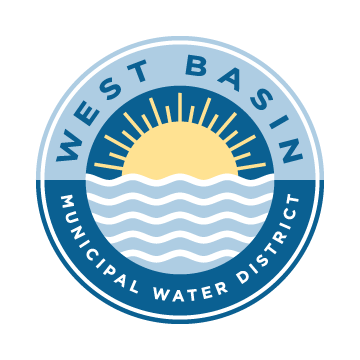 An area where large amounts 
of water are stored for long 
periods of time
Answer
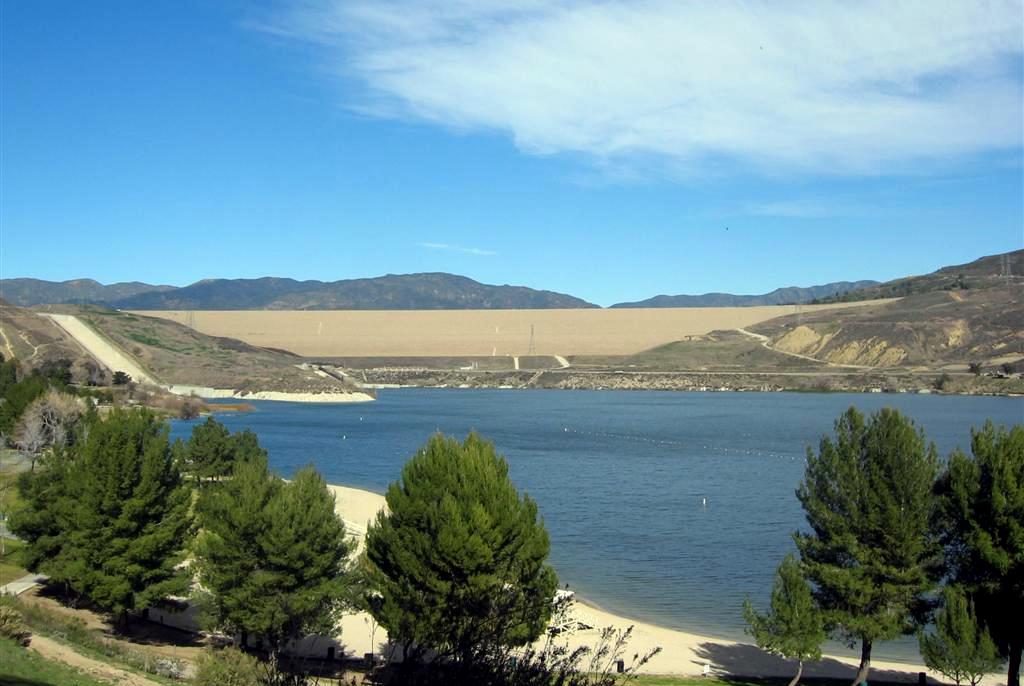 What is a reservoir?
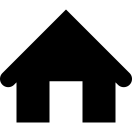 A machine that is used to
bring water uphill, such as
over a mountain
Answer
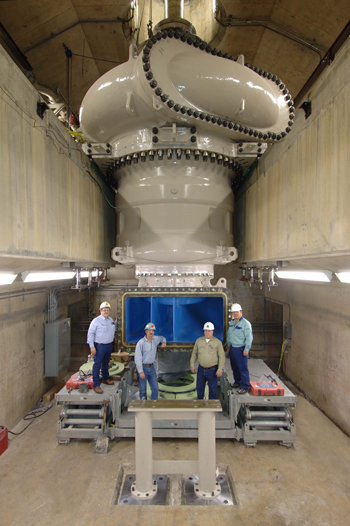 What is a pump?
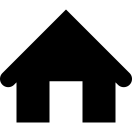 [Speaker Notes: There are other types of pumps, such as those that bring water from out of a well.]
A tall building that is used to
store water for humans
Answer
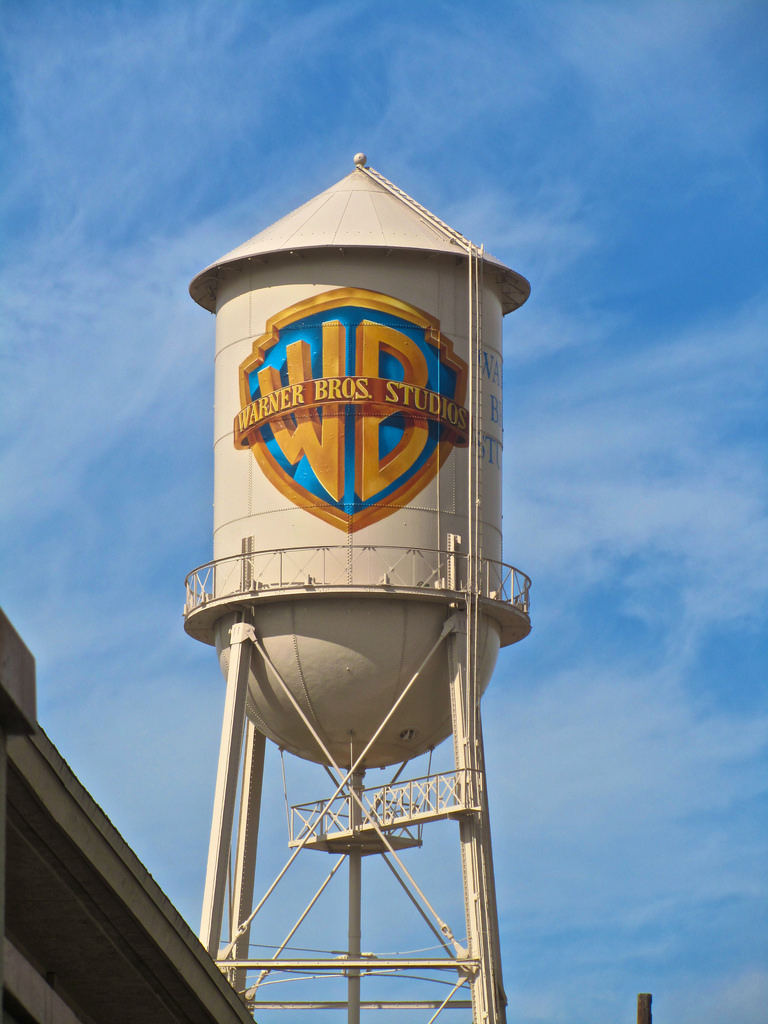 What is a water tower?
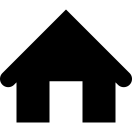 A facility that cleans freshwater
so it is safe for humans
to drink
Answer
What is a drinking water
treatment plant?
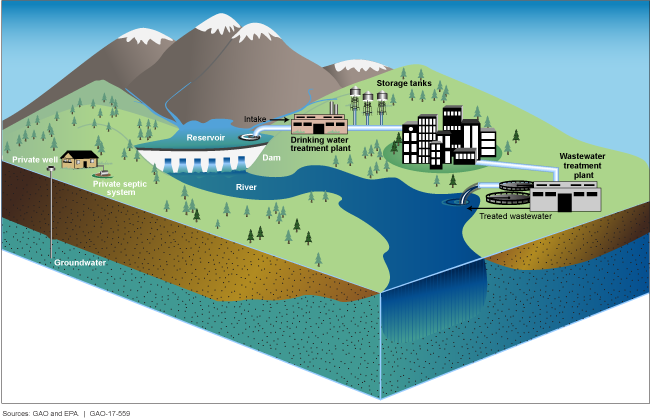 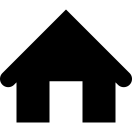 A device that controls the flow
of water by opening and closing
Answer
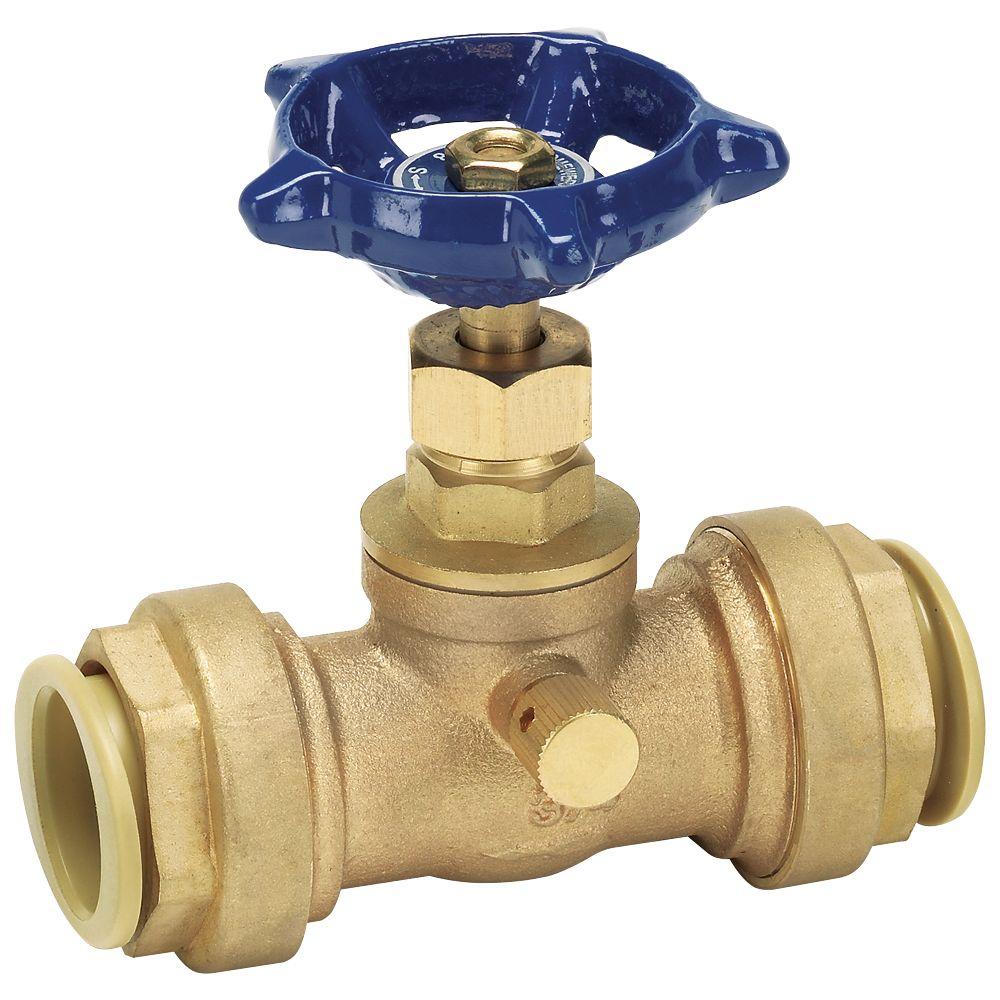 What is a valve?
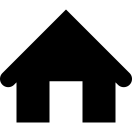 An appliance that stores heated
water so it may be easily accessed
Answer
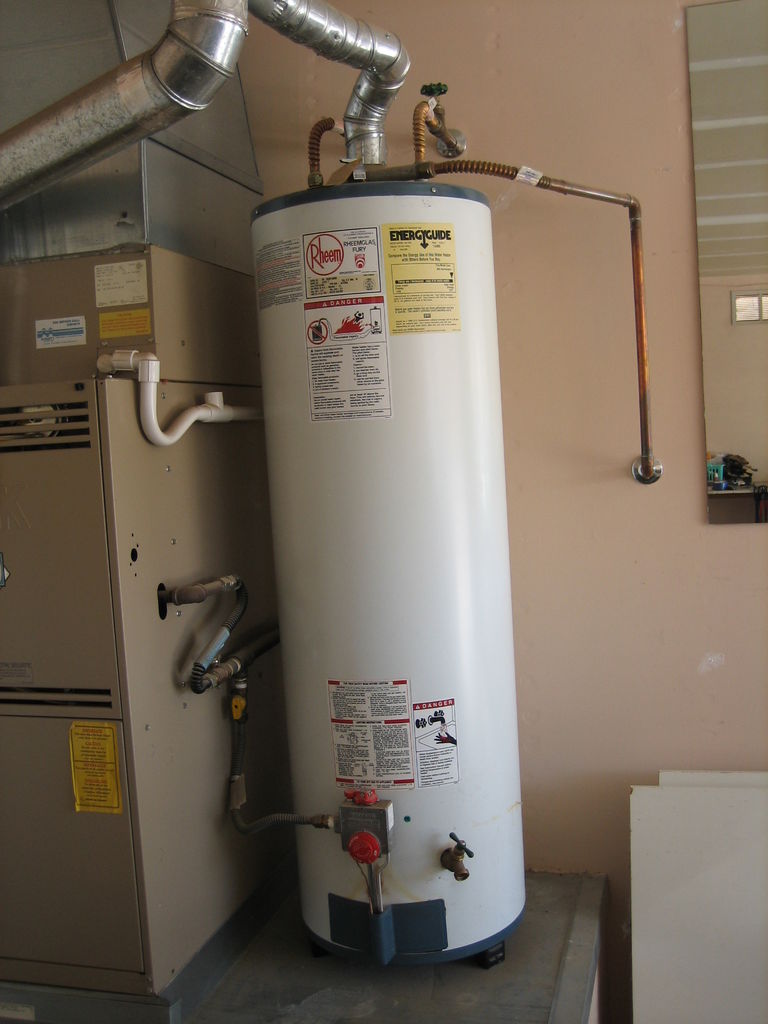 What is a water heater?
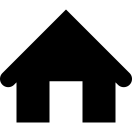 A tube that is used to move 
water to and from homes
Answer
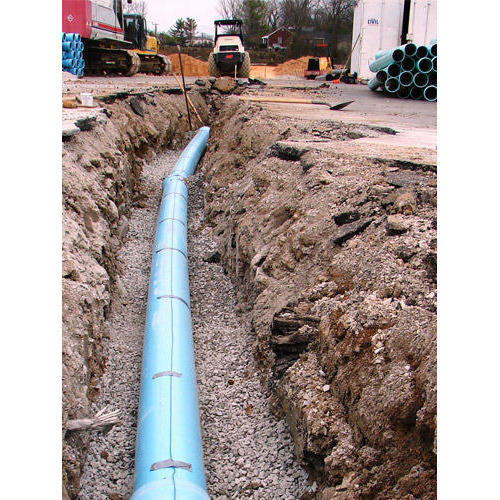 What is a pipe?
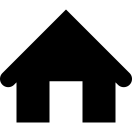 A large body of water where,
without human intervention, all
water would flow to
Answer
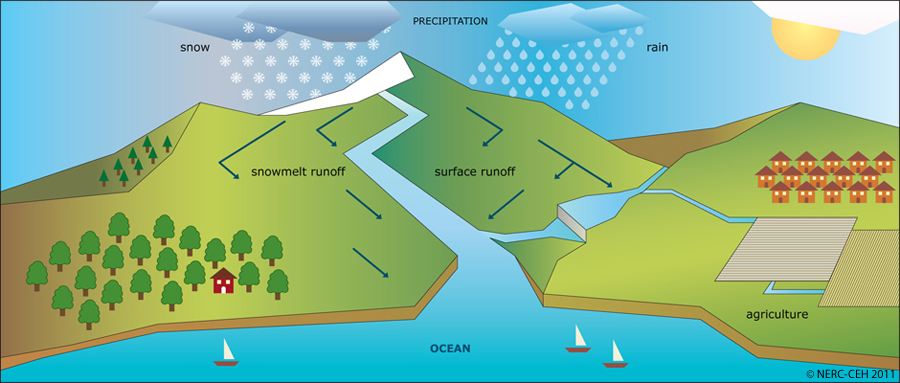 What is the ocean?
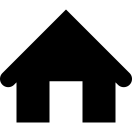 A series of underground pipes
that collect rainwater and deliver
it to the ocean
Answer
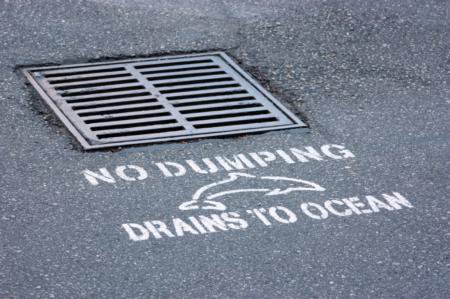 What is a storm drain?
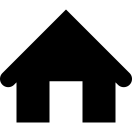 A series of pipes that take waste
water away from homes
Answer
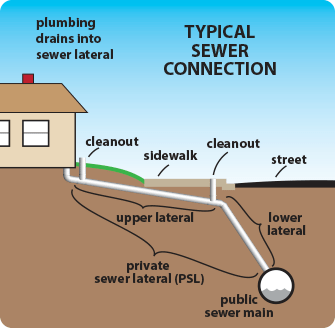 What is a sewer?
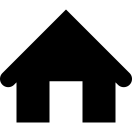 A process that cleans sewer water
before releasing it into the ocean
Answer
What is waste water treatment?
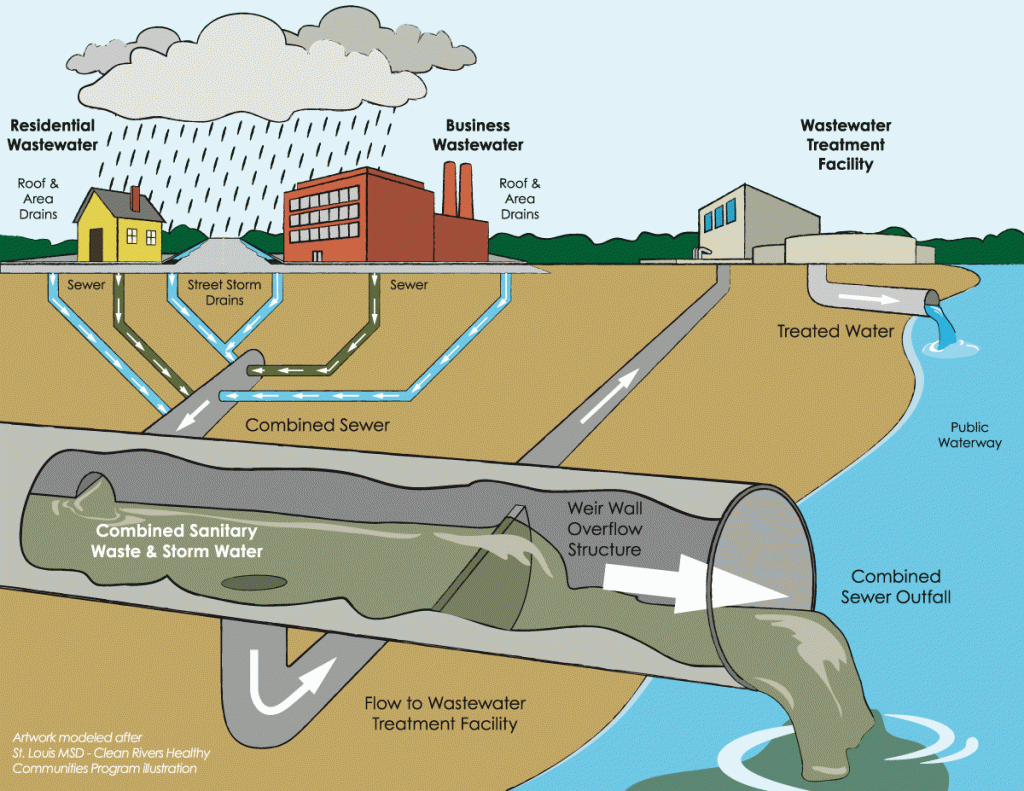 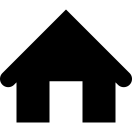 [Speaker Notes: If water is not treated, would instead release sewer water back into the ocean]
The name of the waste water 
treatment facility that services
homes in Los Angeles
Answer
What is the Hyperion Water 
Reclamation Plant?
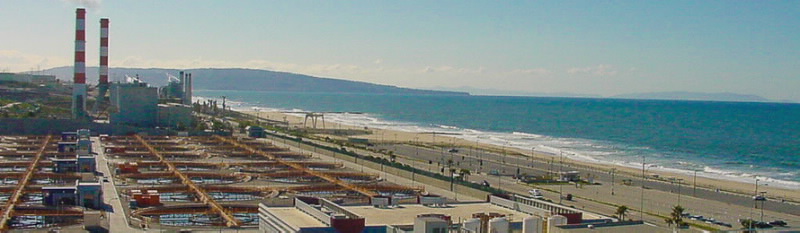 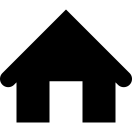 A body of freshwater
Answer
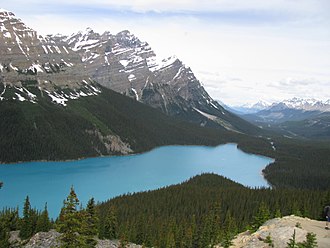 What is a lake?
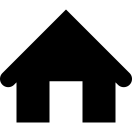 The type of water that animals
and plants need to survive
Answer
What is freshwater?
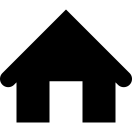 The type of water that makes up
most of the water on earth
Answer
What is saltwater?
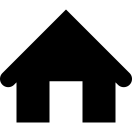 Water that is found stored in soilunderneath the surface
Answer
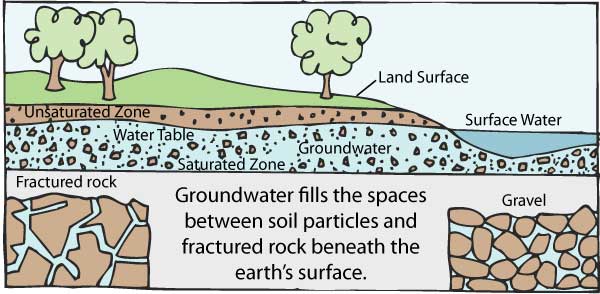 What is groundwater?
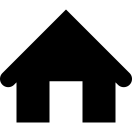 A large collection of groundwater
Answer
What is an aquifer?
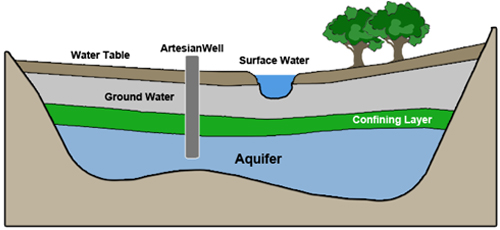 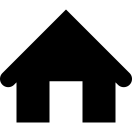 A period of time where a locationdoes not have as much rain or snow as is needed
Answer
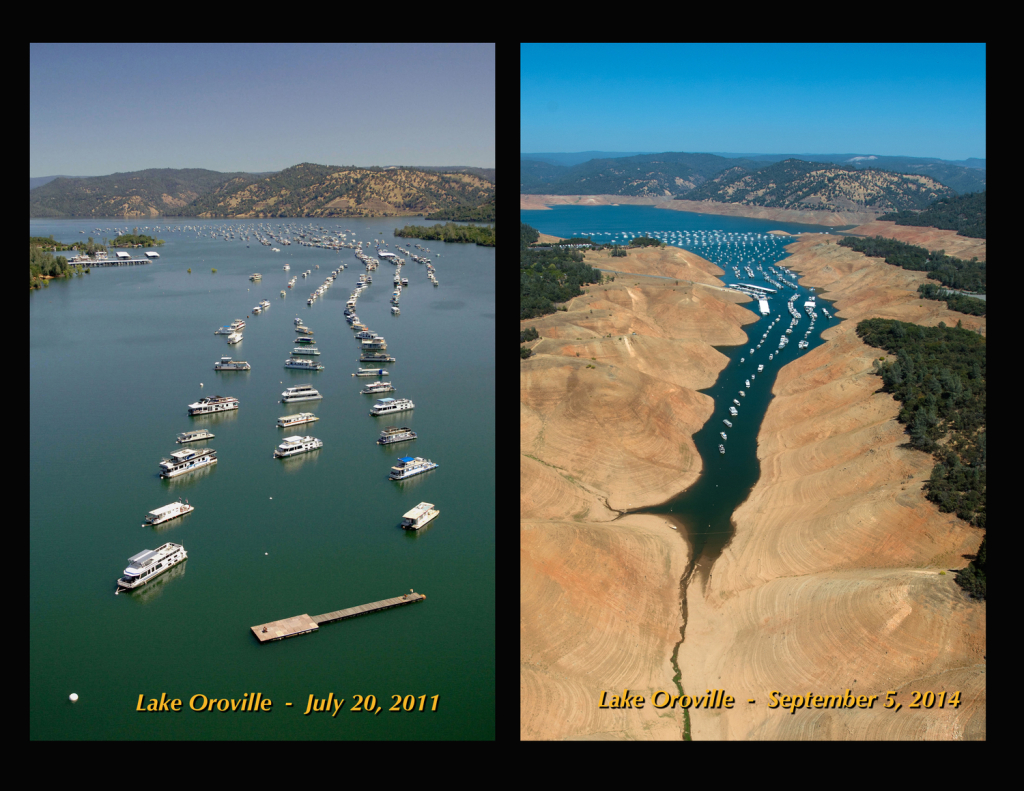 What is a drought?
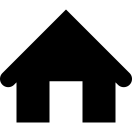 Name at least three (3) types of 
water falling down onto the surface
Answer
What is snow, sleet, rain, hail?
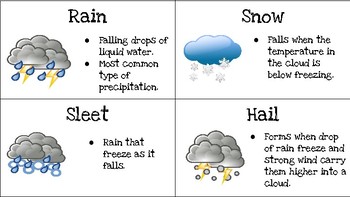 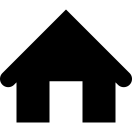 This is a body of water that is visible in the sky
Answer
What is a cloud?
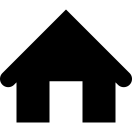 This is the part of the water cyclewhere water heats into a gas
Answer
What is evaporation?
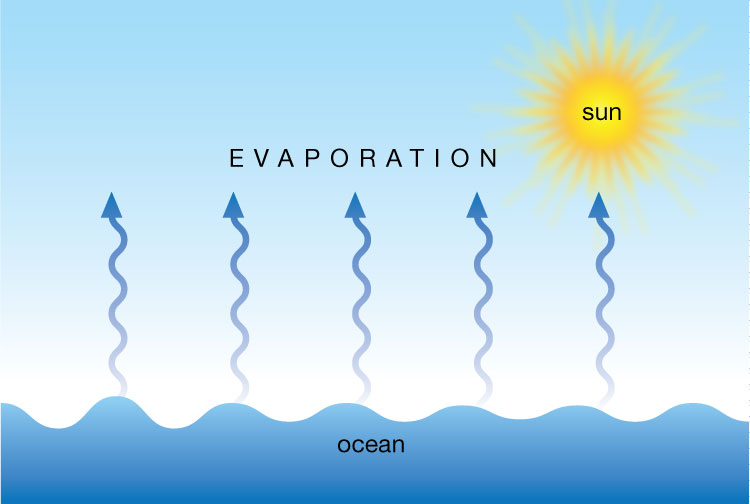 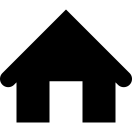 This is the part of the water cyclewhere water vapor (gas) turns into a liquid
Answer
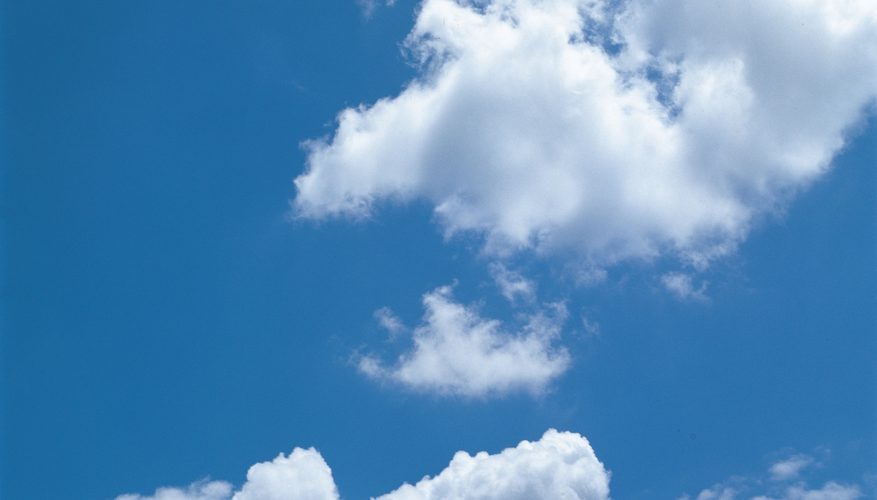 What is condensation?
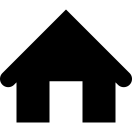 This is the part of the water cyclewhere water falls to the ground
Answer
What is precipitation?
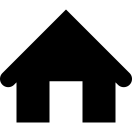 This is a land formation wheresnow accumulates, or collects, on
Answer
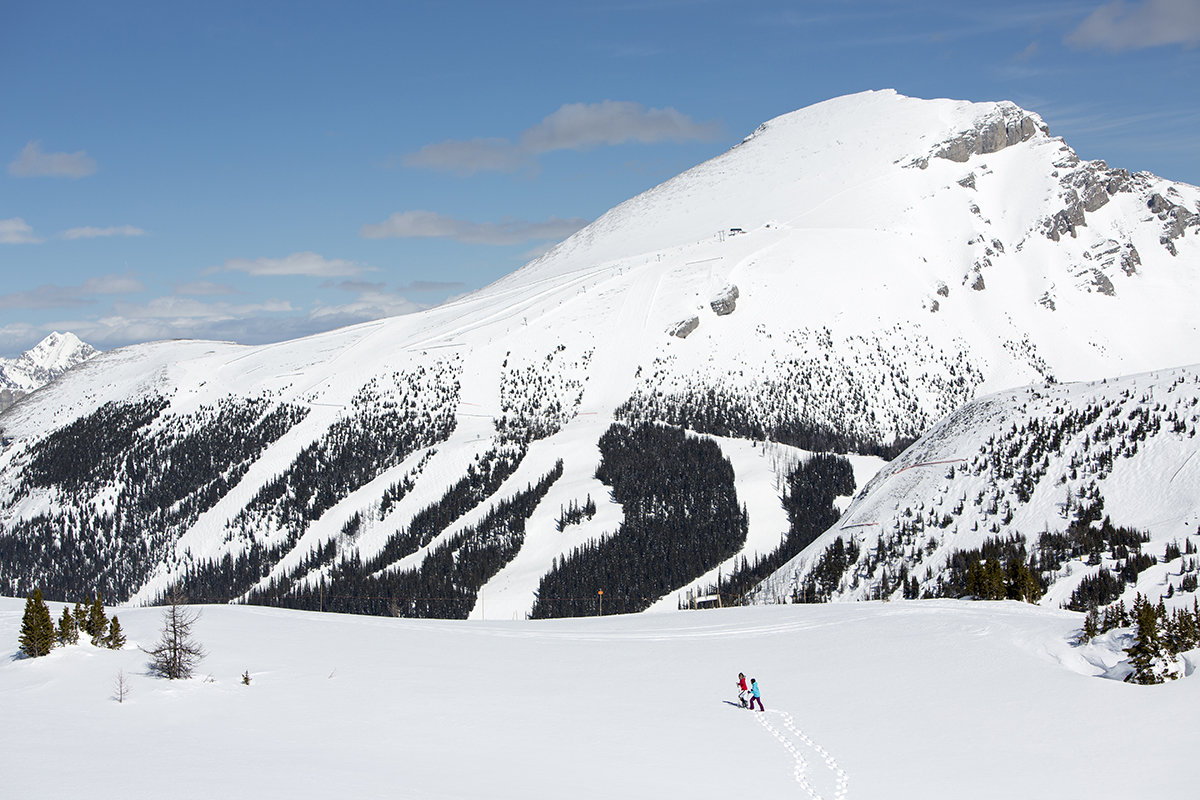 What is a mountain?
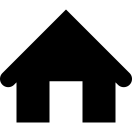 This is the chemical symbol ofwater
Answer
What is H₂O?
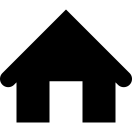 This is the name of the systemsthat delivers water to SouthernCalifornia
Answer
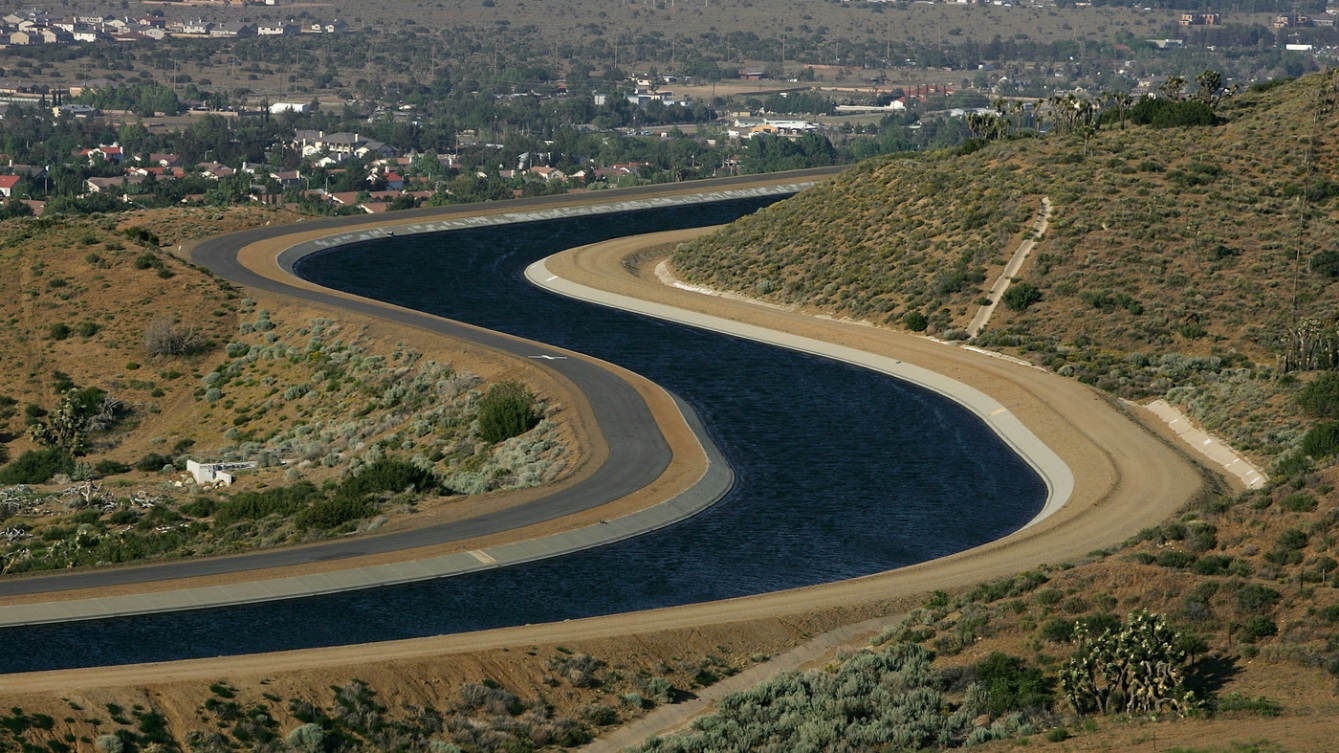 What is an aqueduct?
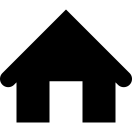 This is the name of your localwater agency
Answer
What is West Basin Municipal 
Water District?
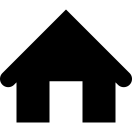 This is a process that mimics the natural water cycle, that aimsto conserve freshwater
Answer
What is water recycling?
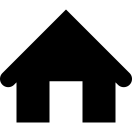 This is the name of West Basin’sfacility that recycles water
Answer
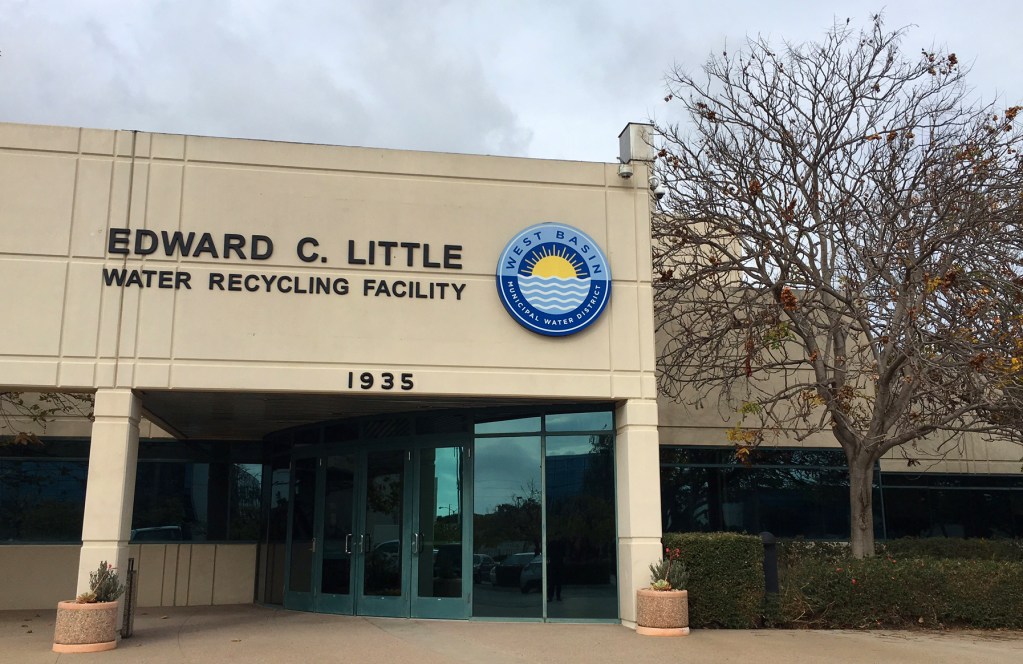 What is Edward C. Little WaterRecycling Facility?
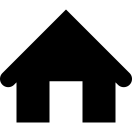 This is the process of actively trying to save water
Answer
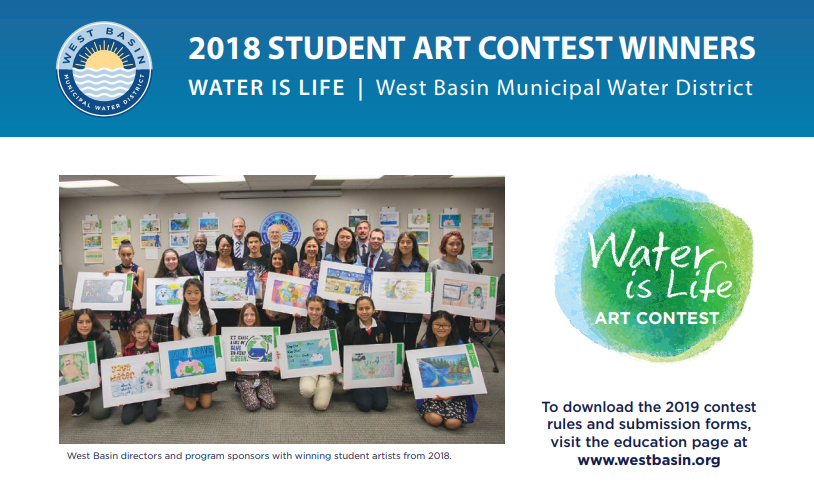 What is conservation?
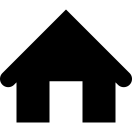 [Speaker Notes: West Basin’s annual Water is Life art contest encourages 3rd-12th grade students to promote water conservation through original works of art.]